Проектирование урочной и внеурочной деятельности в условиях реализации ФГОС общего образования
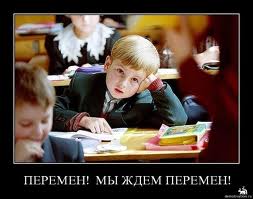 Процесс обучения понимается не только как усвоение системы знаний, умений и навыков, но и как процесс развития личности, обретения духовно-нравственного и социального опыта
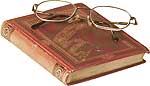 Реализация системно-деятельностного подхода
- изменение целей образования (переход от усвоения знаний, умений и навыков к определению цели как формированию умения учиться);
- переход от «изолированного» изучения обучающимися системы научных понятий, составляющих содержание учебного предмета, к включению этого содержания в контекст решения значимых жизненных задач, придание личностной и социальной значимости результатам образования;
- целенаправленное создание условий для реализации индивидуальных образовательных маршрутовс возможностью самостоятельного продвижения обучающихся в изучаемой области;
- признание решающей роли учебного сотрудничества в достижении целей обучения.
Технологические процедуры проектирования
-целеобразование, или перевод содержания основных нормативных правовых и методических документов по учебному предмету (образовательного стандарта и программы) на язык учебных целей;
-диагностика, или разработка заданий контролирующего характера для самостоятельной работы учащихся, по результатам которой учителем устанавливается сам факт достижения или недостижения данной учебной цели;
-инструментарий, или конструирование информационного банка заданий, необходимых для достижения целей на различных уровнях усвоения;
-коррекция, или определение возможных затруднений, типичных ошибок в процессе обучения и путей их предупреждения;
-логическая структура учебного процесса в соответствии с разработанной системой целей и в аспекте собственной методической системы педагога.
Технологические карты урока
— предоставляют возможность реализовать один из ведущих принципов ФГОС — развитие личности учащегося на основе освоения универсальных способов деятельности;
— могут быть использованы и для проектирования внеурочных занятий, поскольку при их конструировании учитывались только самые общие особенности новых стандартов, характерные как для урочной, так и для внеурочной деятельности: системно-деятельностный подход, ориентация на планируемые результаты, развитие универсальных учебных действий
Особенности проектирования занятий с использованием ИКТ
-оперативная передача на расстоянии информации практически любого объёма и любого вида (текстовой, графической, звуковой);
-хранение информации в памяти компьютера в течение необходимой продолжительности времени;
-редактирование и обработка информации;
-создание мультимедийных и интерактивных приложений;
-доступ к различным источникам информации, в том числе удалённым и распределённым базам данных;
-организация электронных конференций в режиме реального времени;
Проектирование деятельности руководителей, работающих в системе образования
-Организационные действия (циклограмма деятельности)
-Целеобразование
-Контролирующая деятельность (организационный и критериальный аспекты)
-Корригирующая деятельность
-Исполнительская деятельность (относительно различных субъектов образовательного процесса)